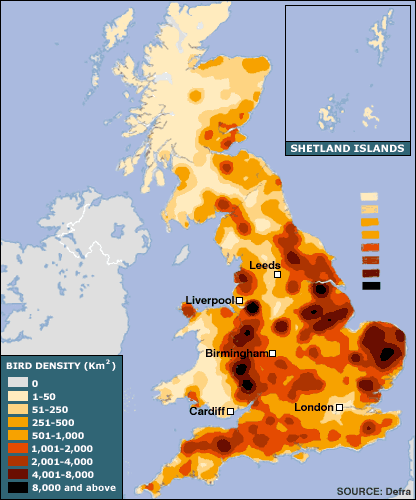 Implementation of permitting to pig and poultry in England
1333 IED Pig and Poultry farms in England 
1098 poultry
235 pig 

Permits reviewed between 2017 and 2019 
Concern about permit thresholds driving inefficiency in production and unintended behaviours
Permits issued with improvement programmes to reduce ammonia emissions at Habitats sites
1
[Speaker Notes: The intensive pig and poultry sector was first brought into regulation in 2007. We now have 1327 intensive farming environmental permits – 1097 for poultry and 234 for pigs. 

Numbers of permitted farms has steadily risen over the last 10 years from around 900 permits  in 2008  - largely due to significant growth in the poultry sector particularly broiler farms / changes to welfare in laying hens regulations 

3% of pig farms and 10% of commercial pig farms 
6
ADAS did some work estimating permitting circa 83% of poultry production and 55% of pig production  

Our aim is to improve the regulation and the compliance of the pig and poultry sector and to build on this to develop innovative proposals for bringing the dairy and beef sector into regulation

Permits issued with improvement programmes.]
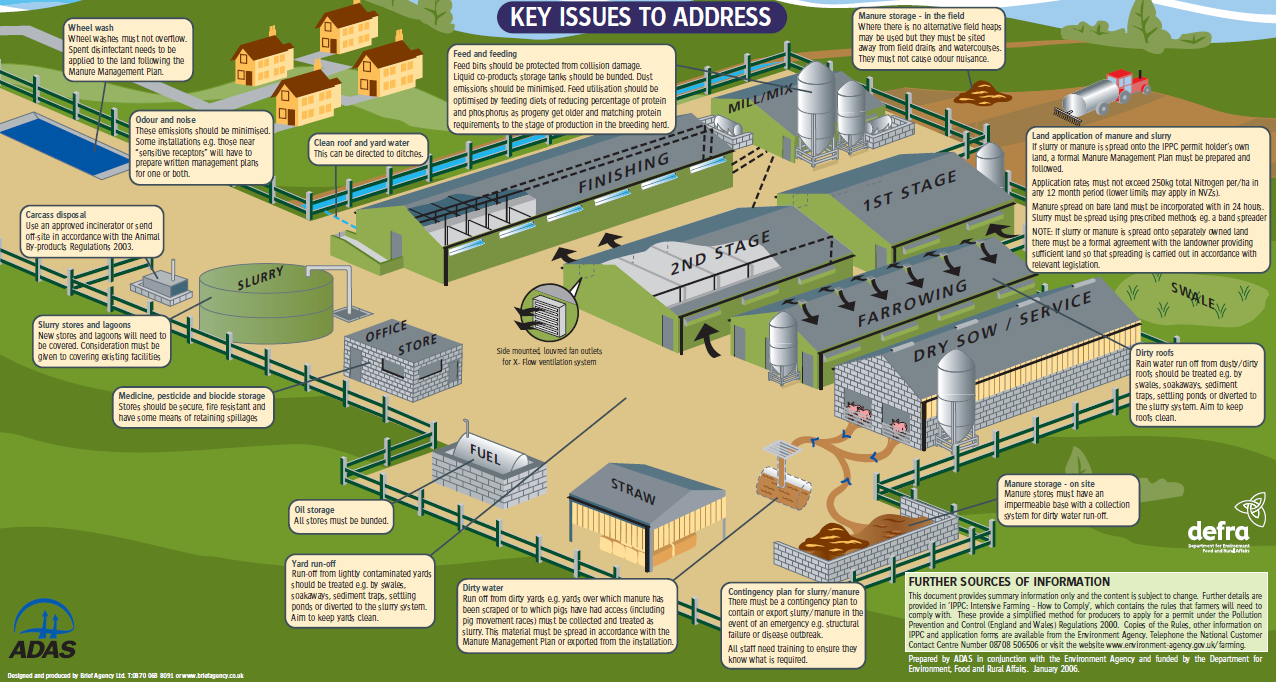 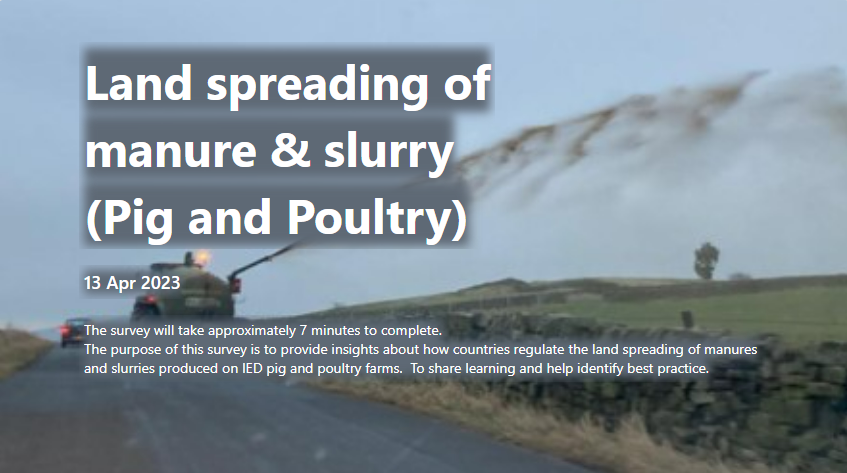